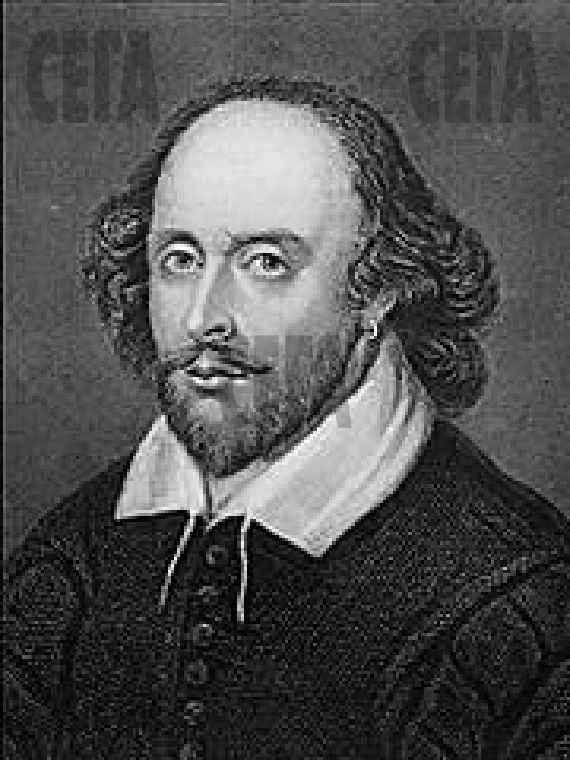 WILLIAMSHAKESPEARE1564 - 1616
AII THE WORLD’S A STAGE,AND AII THE MEN AND WOMEN - MERELY PLAYERS.
W. SHAKESPEARE
(«AS YOU LIKE IT»)
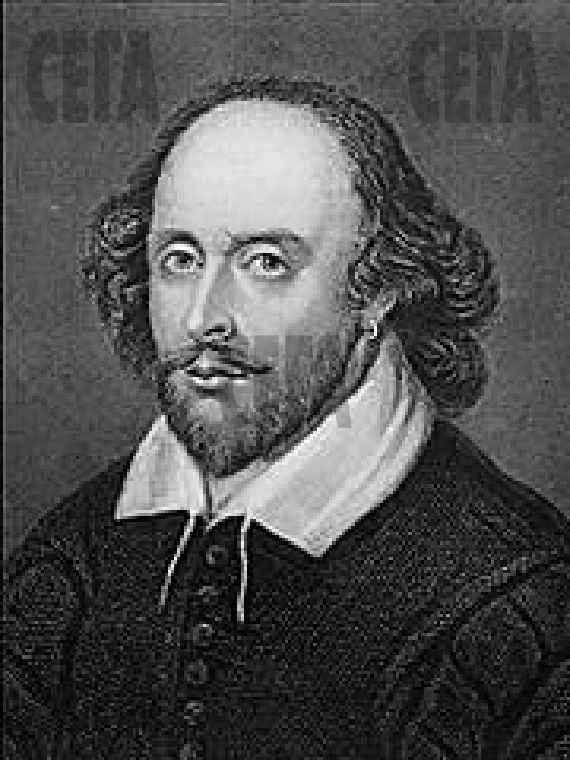 April 23, 1564 
In Stratford–upon–Avon.
His mother was the daughter
of a farmer.
His father was a glove-maker.
STRATFORD
HAS ANGLO-SAXON
  ORIGINS
STANDS ON THE 
   RIVER AVON
OVER 800 YEARS
   OLD
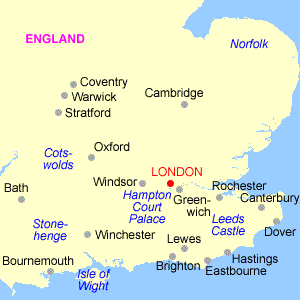 STRATFORD-UPON-AVON NOWADAYS
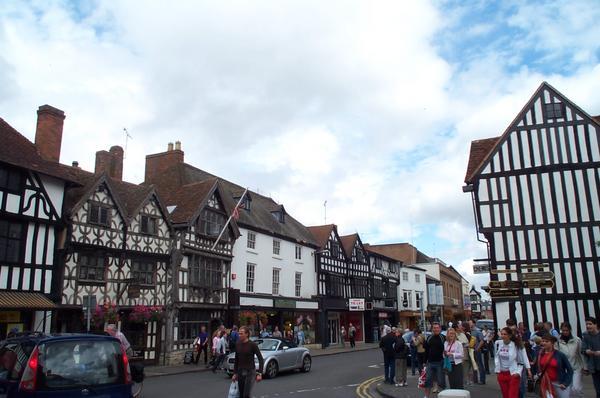 W.SHAKESPEARE’S BIRTHPLACE 
               HENLY STREET
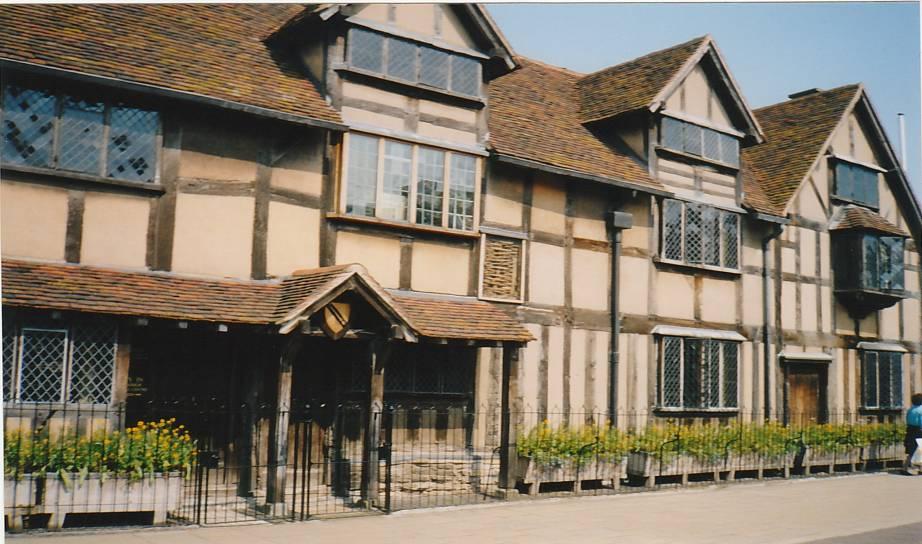 THE BACKYARD OF  THE  HOUSE
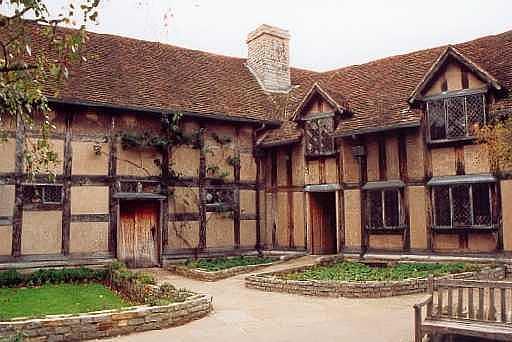 AT THE AGE OF 7 WILLIAM WAS SENT TO GRAMMAR SCHOOL, WHERE HE STUDIED FOR 6 YEARS.
AT THE AGE OF 14 HIS FATHER TOOK HIM FROM SCHOOL.
WHAT HE DID BETWEEN 14 - 18 IS NOT KNOWN.
W. SHAKESPEARE’S SCHOOL IN STRATFORD-UPON-AVON
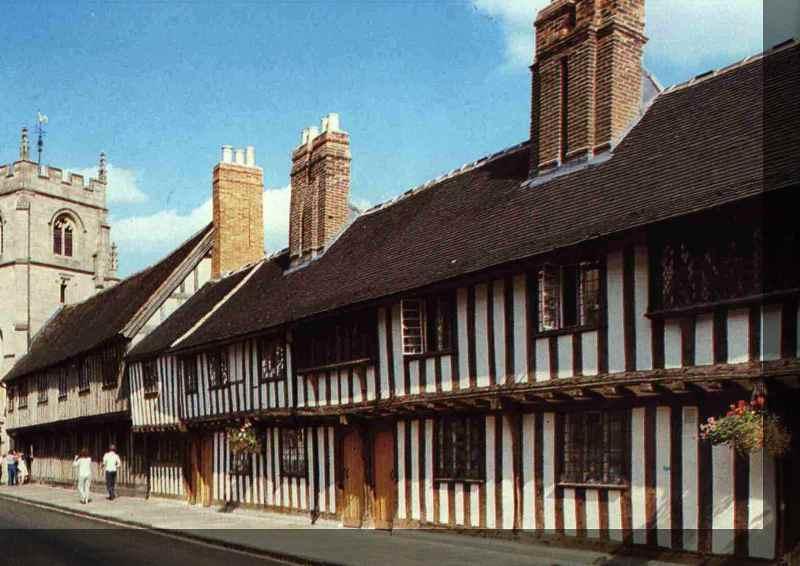 THE CLASSROOM
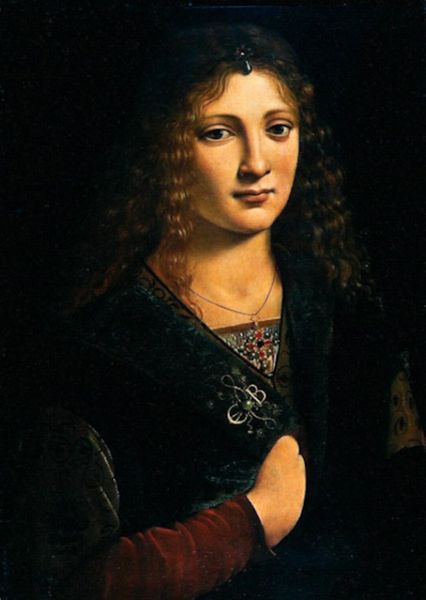 ◆ Married Anne Hathaway in 1582 
◆ Anne was 26, he was 18
◆ 3 children
◆  The youngest,   Hamnet died at the age of 11
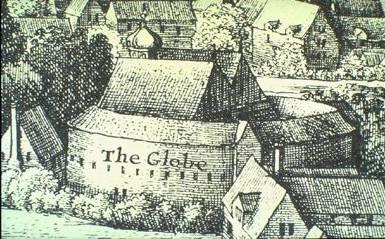 London
MOVED TO WORK IN LONDON AT THE AGE OF 23 
JOINED A TRAVELLING COMPANY OF ACTORS
WORKED AS AN ACTOR AND A WRITER
MOST OF HIS PLAYS WERE PERFORMED IN THE NEW  GLOBE THEATRE
THE FIRST SHAKESPEARE’S GLOBE THEATRE
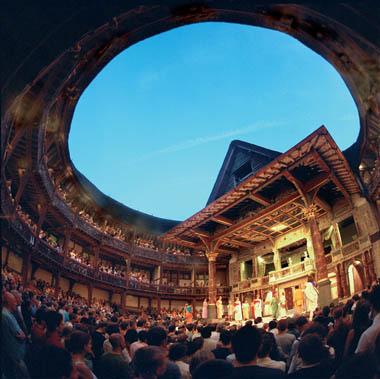 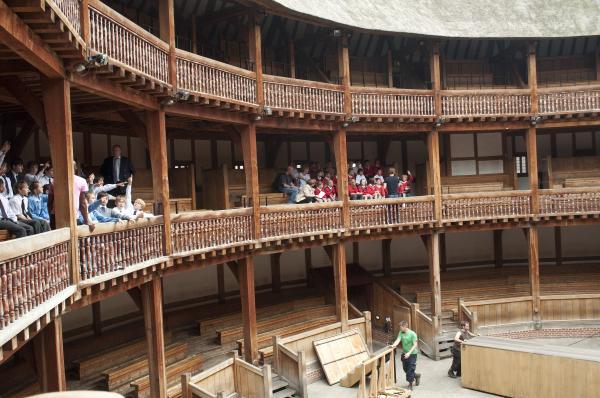 STRATFORD  ROYAL SHAKESPEARE THEATRE  (1932)
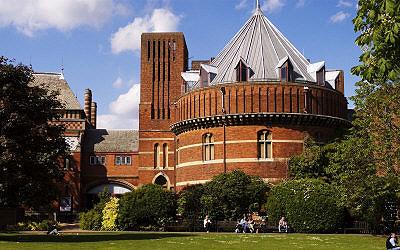 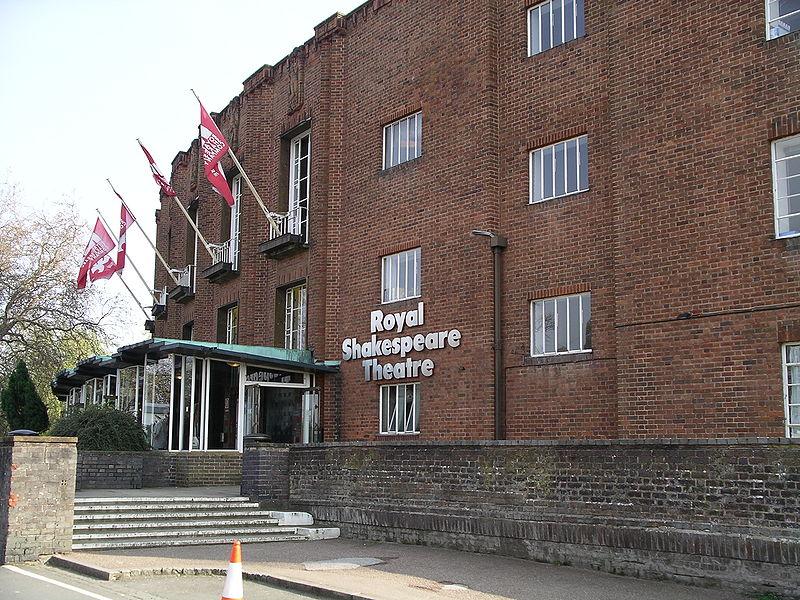 THESE GREAT SHAKESPEARE’ S PLAYS ARE KNOWNALL OVER THE WORLD
1593  «THE COMEDY OF ERRORS»
1595  «ROMEO AND JULIET»
1599  «JULIUS CAESAR»
1600  «AS YOU LIKE IT»
1600  «TWELFTH NIGHT»
1601   « HAMLET»
1604   «OTHELLO»
1606    «KING LEAR»
 and others
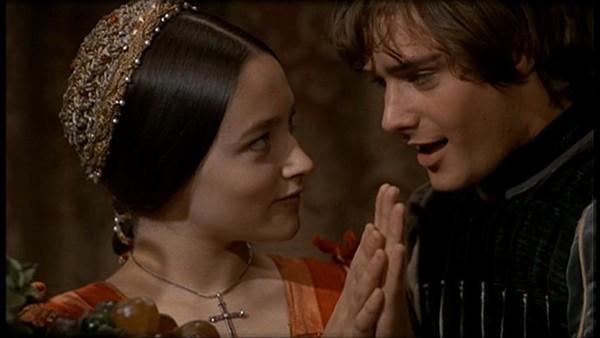 ROMEO AND JULIET
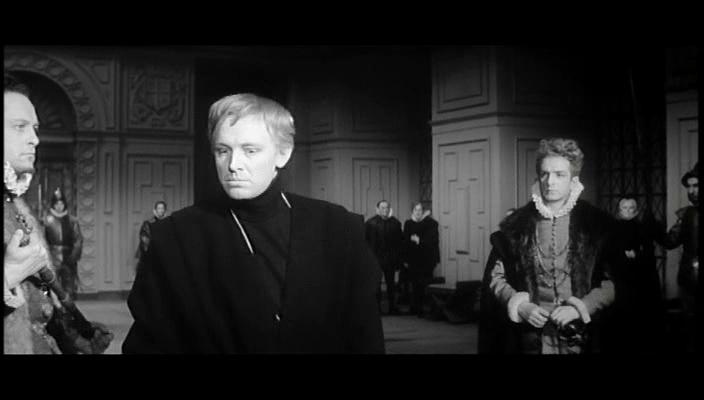 HAMLET
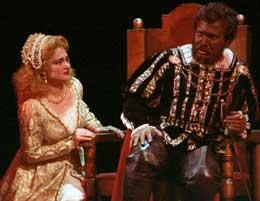 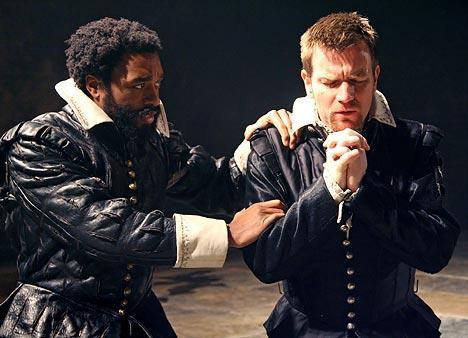 OTHELLO
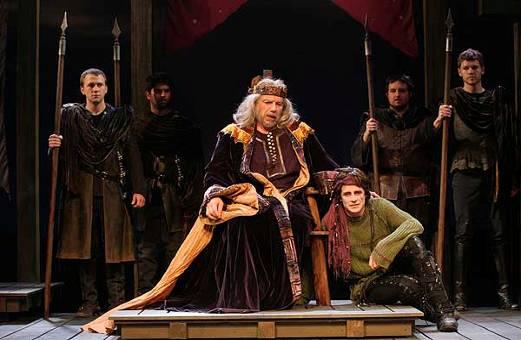 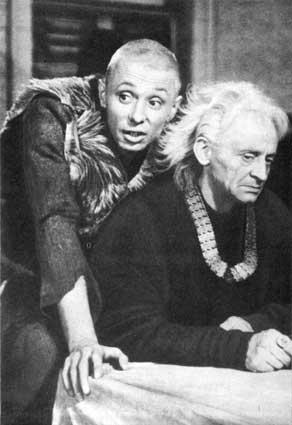 KING LEAR
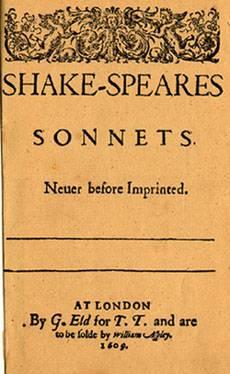 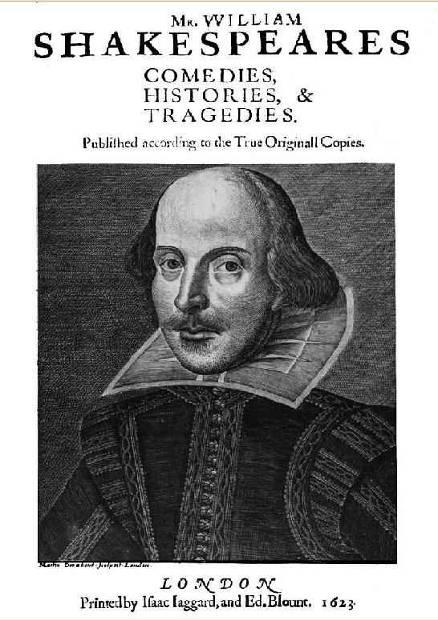 1609
1623
SHAKESPEARE’S SIGNATURE
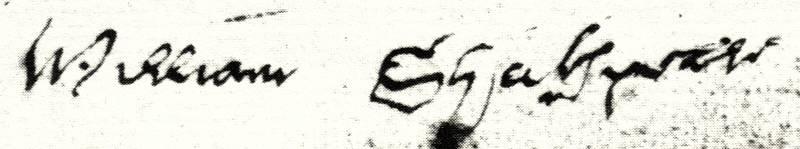 THERE ARE SEVERAL SHAKESPEARE’S POTRAITS
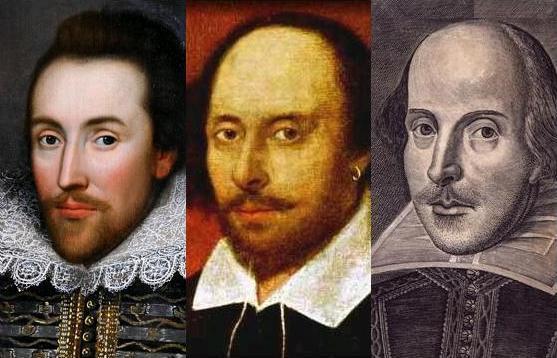 Which is real?           Nobody knows…
A NEW POTRAIT WAS FOUND
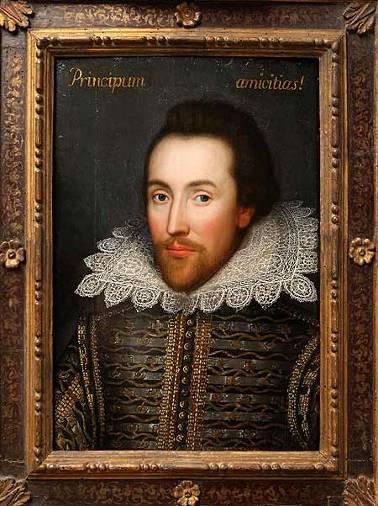 1610
Shakespeare is here 46 YEARS OLD
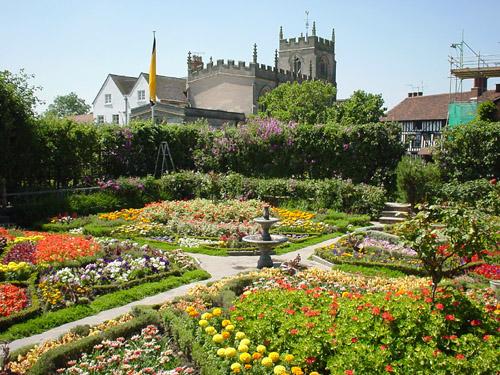 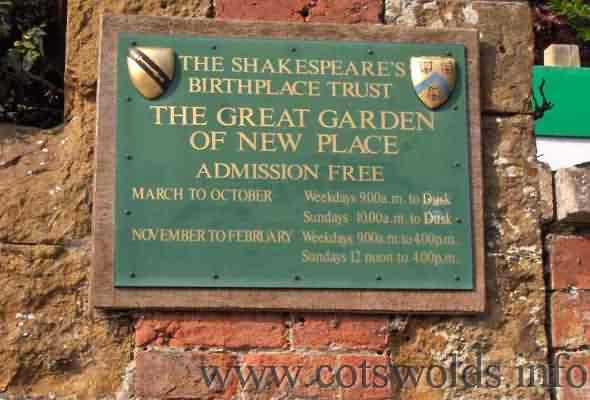 HERE W. SHAKESPEARE SPENT HIS LAST YEARS. THE HOUSE WAS DESTROYED. THERE IS A GARDEN ON ITS PLACE.
By the end of his life
Returned  to Stratford 1610
1616 Shakespeare died on April, 23 (on his birthday)
HOLY TRINITY CHURCH IN STRATFORD
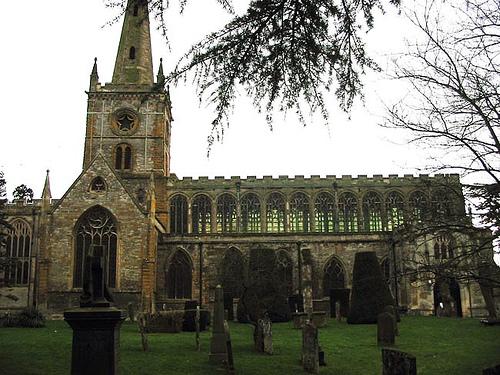 This Great man was buried in Holy Trinity Church, where he was christened
HOLY TRINITY CHURCHTHE FIRST MONUMENT
THERE IS A POET’S CONER IN WESTMINSTER ABBY
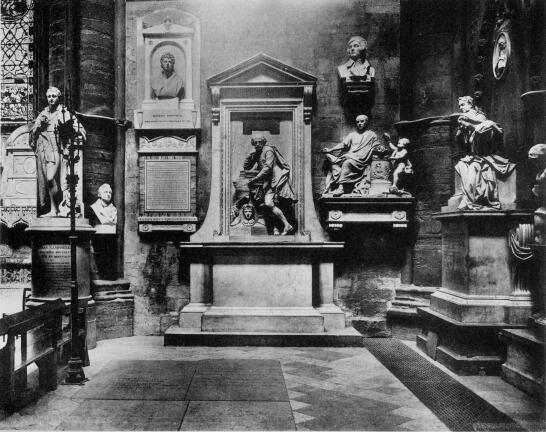 ONLY IN 1740, 124 YEARS AFTER HIS DEATH, MEMORIAL STATUE TO WILLIAM SHAKESPEARE  WAS ERECTED IN THIS CORNER.
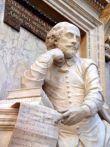 THE ARE SEVERAL SHAKESPEAR’S MONUMENTS
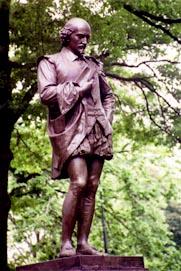 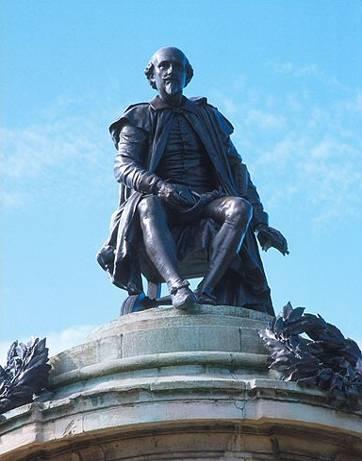 STRATFORD ON AVON
NEW YORK
THOUGH WRITTEN MORE THAN 400 YEARS AGO, HIS PLAYS CONTINUE TO BE READ AND PERFORMED.
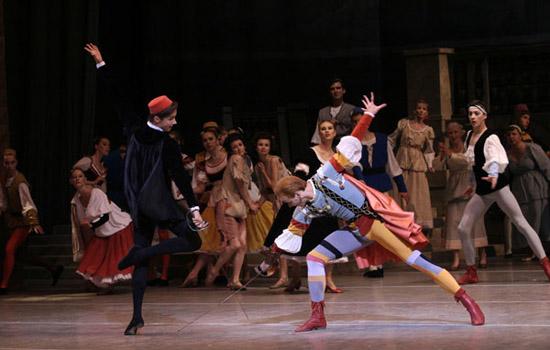 FINALLY I SHOULD SAY
W. Shakespeare wrote:
37 plays
154 sonnets
2 poems
«HE WAS NOT FOR AN AGE,BUT FOR ALL TIME.»            Ben Jonson             (1572-1637)